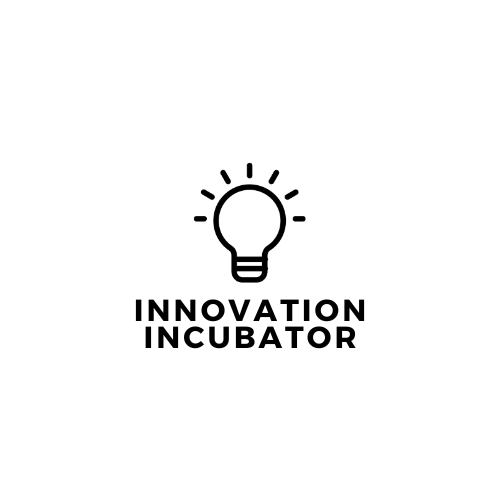 innovation incubator: lab schoolsthe first gathering of K-12, higher education, business and community groups on creating and growing sustainable lab schoolsWednesday, May 3, 2023
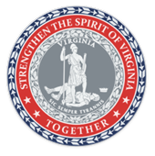 Welcome RemarksProvided by Secretary of Education Aimee Guidera
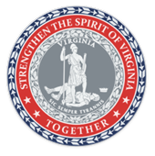 CONFIDENTIAL DRAFT - 1/10/2022
2
LAB SCHOOLS – REGION MAP
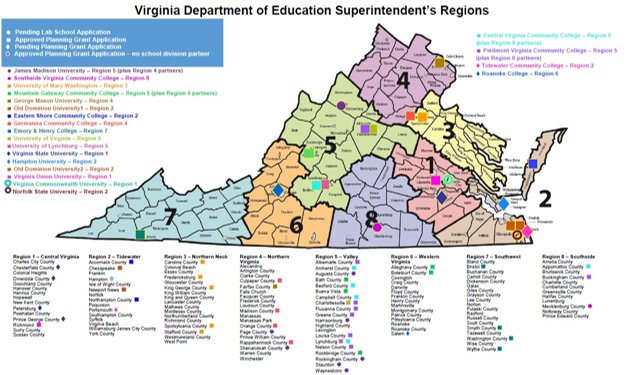 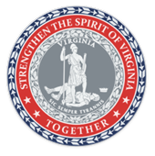 CONFIDENTIAL DRAFT - 1/10/2022
3
PLANNING GRANT APPLICATION EVALUATION RUBRIC
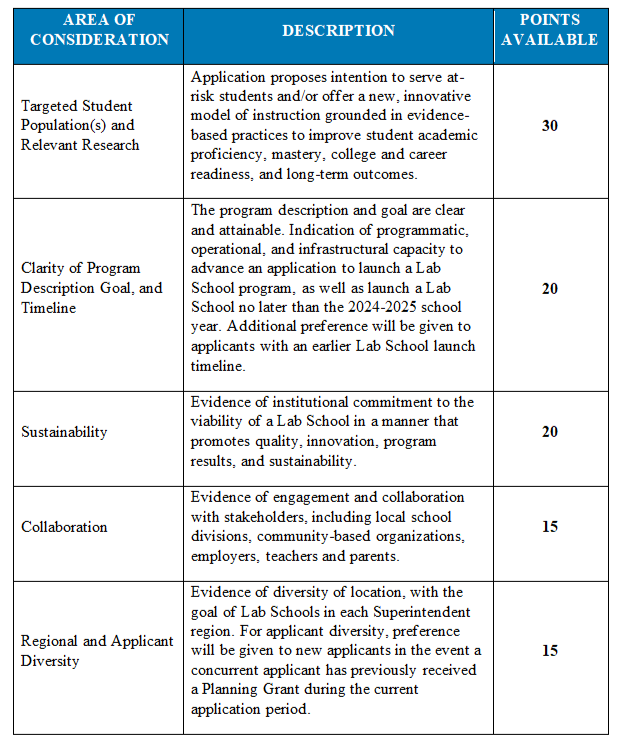 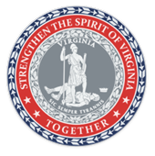 CONFIDENTIAL DRAFT - 1/10/2022
4
Lab School 101Provided by Virginia Department of Education Chief of Staff Jeremy Raley
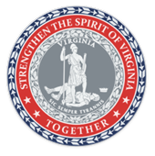 CONFIDENTIAL DRAFT - 1/10/2022
5
Background and History
Lab Schools originally created through legislation in 2010.
22.1-349(A) of the Code of Virginia, as amended by Chapter 2 of the 2022 Acts of Assembly, Special Session I defines College Partnership Laboratory School.
College Partnership Laboratory School Fund established through Section 22.1-349.2 of the Code of Virginia during 2022 General Assembly Special Session.
Significant investment by the General Assembly:
$5 million for planning grants to aid in drafting and submitting a Lab School application.
$20 million for initial start up grants to make one time purchases for launch.
$75 million for per-pupil operating grants to support ongoing expenses.
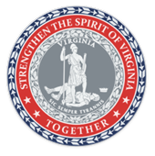 CONFIDENTIAL DRAFT - 1/10/2022
6
What is a Lab School?
An independent, innovative public school built on partnership and evidence that is open to all students through a lottery process
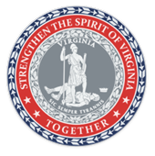 CONFIDENTIAL DRAFT - 1/10/2022
7
Key Elements of Lab Schools
Opportunities available to all students, with no barriers
Performance based programs that deliver outcomes
Serve as model programs across the Commonwealth
Administered and managed by a governing board
See Virginia Code Section 22.1-349.3 for more information.
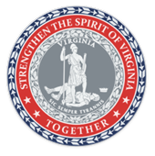 CONFIDENTIAL DRAFT - 1/10/2022
8
LAB SCHOOLS – ​WEBSITE & UPDATES
Interactive map allows other four- and two-year colleges and universities and higher education centers, as well as other Planning Grant Applicants, to identify Planning Grant Awardees.
It can also prompt private sector/industry partners on how they can get involved.
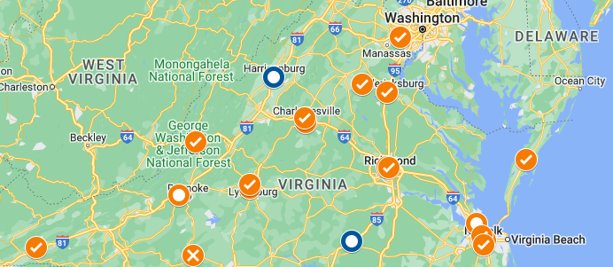 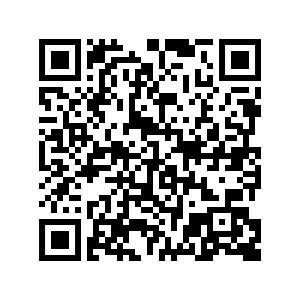 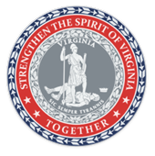 CONFIDENTIAL DRAFT - 1/10/2022
9
LAB SCHOOLS - INTERACTIVE MAP​
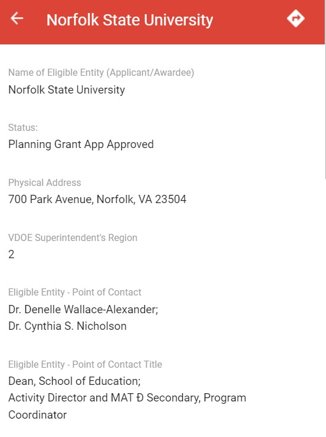 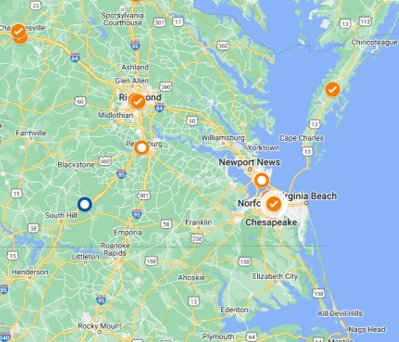 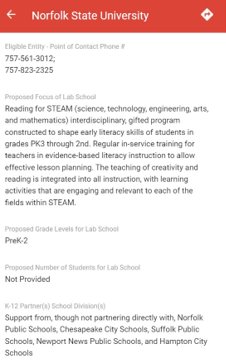 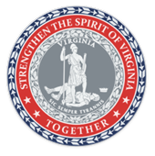 CONFIDENTIAL DRAFT - 1/10/2022
10
LAB SCHOOLS PAGE - FAQs
LAB SCHOOLS PAGE - FAQs
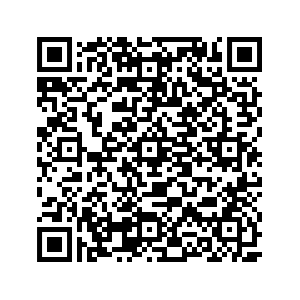 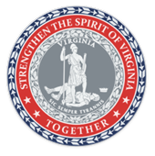 CONFIDENTIAL DRAFT - 1/10/2022
11
PLANNING GRANT APPLICATIONS
A total of 20 Planning Grants Applications have been received to date:
Awarded: 15 Planning Grants have been awarded
Pending: 3 Applications are in the pipeline, with Applicants receiving technical assistance, submitting additional detail or pending receipt of scores
Withdrawn: 1 Application has been withdrawn by the Applicant
Declined: 1 Application has been declined
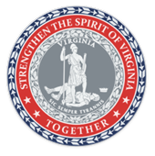 CONFIDENTIAL DRAFT - 1/10/2022
12
The College Partnership Laboratory Schools Fund, set out in § 22.1-349.2, provides $5M Planning Grants, of which:
The 15 Planning Grants Awards to date total:  
$2.83 M

The Planning Grant Applications in the pipeline
or potential grants total: $792 K
PLANNING GRANT AWARDS
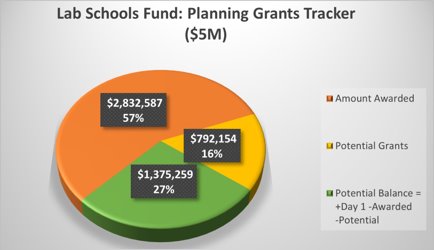 Contact Jeremy Raley, Chief of Staff, VDOE
804-546-1496
Jeremy.raley@doe.virginia.gov
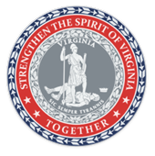 CONFIDENTIAL DRAFT - 1/10/2022
13
Role of the Lab School Standing Committee
Provided by Joan Wodiska, Chair, 
College Partnership Laboratory Schools Standing Commitee
Ro
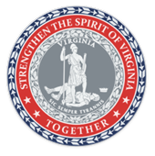 CONFIDENTIAL DRAFT - 1/10/2022
14
COLLEGE PARTNERSHIP LABORATORY STANDING COMMITTEE
Appointed by the State Board of Education;
Develops procedures for receiving, reviewing, and ruling on applications;
Advises the State Board of Education.
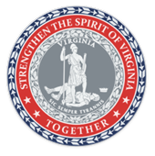 CONFIDENTIAL DRAFT - 1/10/2022
15
STANDING COMMITTEE-MEMBERS
Board of Education Members
Mr. Bill Hansen
Mr. Andy Rotherham

Education and Professional Community Members
Ms. Joan Wodiska
Mr. John Bailey
Ms. Pam Moran
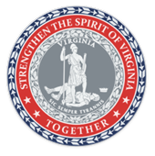 CONFIDENTIAL DRAFT - 1/10/2022
16
THE PROCESS TO CONSIDER LAB SCHOOL APPLICATIONS
Values public input and transparency
Adheres to state and federal law
Partners to achieve shared success
Demands integrity and high quality
Ensures durability and sustainability
Builds innovation ecosystem
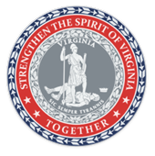 CONFIDENTIAL DRAFT - 1/10/2022
17
College Partnership Laboratory Committee Application Process
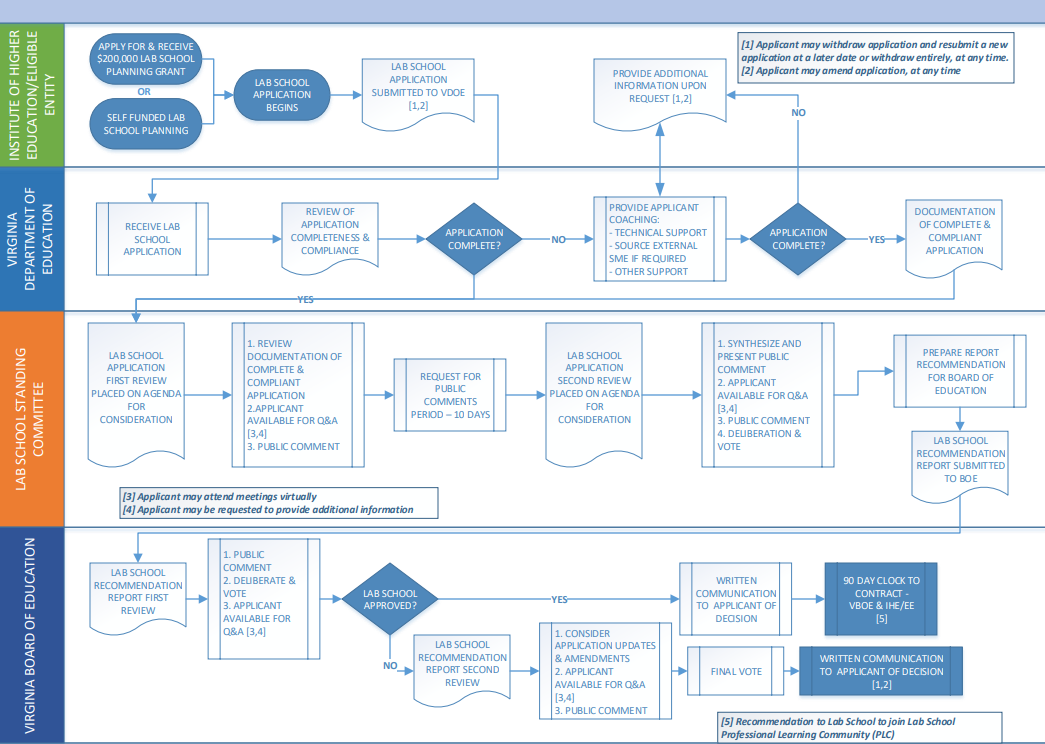 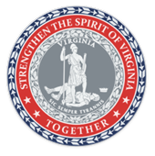 CONFIDENTIAL DRAFT - 1/10/2022
18
STANDING COMMITTEE-MEETINGS
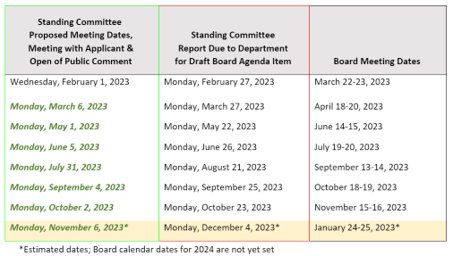 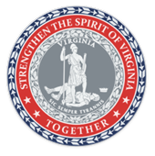 CONFIDENTIAL DRAFT - 1/10/2022
19
FUTURE WORK
Build innovation ecosystem
Identify and solve points of friction
Support professional learning community
Learn together
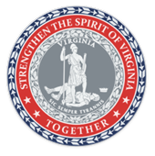 CONFIDENTIAL DRAFT - 1/10/2022
20
15-Minute Break
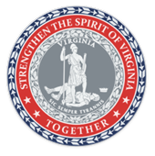 CONFIDENTIAL DRAFT - 1/10/2022
21
Elevator Pitches by Lab School Applicants
Facilitated by Virginia Department of Education 
Chief of Staff Jeremy Raley
Ro
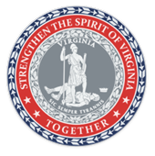 CONFIDENTIAL DRAFT - 1/10/2022
22
LAB PAGE - FAQs
CENTRAL VIRGINIA COMMUNITY COLLEGE
Approved Planning Grant Application
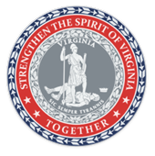 CONFIDENTIAL DRAFT - 1/10/2022
23
SUMMARY
Proposal: CVCC proposes an inclusive and immersive educational environment that uses differentiated instructional methods, such as data driven inquiry method, work-based learning, problem-based learning and project-based learning within synergistic (work and education combined) classrooms. The vision is to create a seamless CTE pathway from middle school to community college to career. 
Potential K-12 Education Partners: Amherst, Appomattox, Bedford, and Campbell County Public Schools and Lynchburg City Public Schools 
Potential Higher Education Partners: Randolph College, Sweet Briar College, Liberty University, and the University of Lynchburg
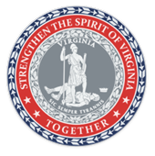 CONFIDENTIAL DRAFT - 1/10/2022
24
TOP CHALLENGES / TOP OPPORTUNITIES
Top Challenges
Overcoming concerns about reducing LEA CTE program enrollment, focusing on collaboration and aligning CTE pathways
Structuring an agreement with LEA's that supports high school English and government instructors from school divisions teaching on campus
Recruiting business and industry leaders/trainers to collaborate with CVCC instructors and student teachers
Finding appropriate PD that supports our collaborative, PBL, and experiential design
Aligning local student-teacher programs with new Lab School concepts
Top Opportunities
Provides an opportunity for students to interact with business and industry
Uses experiential learning to develop critical thinking skills
Students work across programs in collaborative projects to better prepare them for the workforce
Students will have work-based learning opportunities
High school students will work with elementary and middle-school students to promote CTE programs
Teacher candidates from area 4-year institutions can perform internships to earn more about experiential learning methodologies and CTE programs
Integrate CTE and experiential learning with high school courses required for graduation
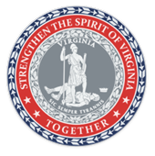 CONFIDENTIAL DRAFT - 1/10/2022
25
EASTERN SHORE COMMUNITY COLLEGE
Approved Planning Grant Application
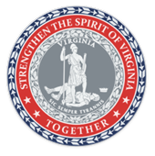 CONFIDENTIAL DRAFT - 1/10/2022
26
SUMMARY
Proposal: ESCC proposes The Aerospace Academy Lab School of Eastern Shore, a Pre-K-12th grade STEM school focused on increasing awareness of STEM careers, specifically in the aerospace industry. There will also be increased dual enrollment opportunities for high school aged students.   
K-12 Education Partners: Northampton County Public Schools, Accomack County Public Schools  
Nonprofit Partners: Cal Ripken, Sr. Foundation  
Industry Partners: NASA Wallops Flight Facility, Virginia Commercial Space Flight Authority, and Southwest Virginia Higher Education Center
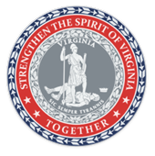 CONFIDENTIAL DRAFT - 1/10/2022
27
TOP CHALLENGES / TOP OPPORTUNITIES
Top Challenges
Buy in to the aerospace curriculum
Development of comprehensive secondary/post secondary curriculum
Identification of personnel and budget lines for each area of development
Identification of program management for planning and implementation
Top Opportunities 
Opportunity to create generational change for the Shore
Impact on social mobility
Expand aspirations of our students
Strengthen ties to our industry partners and aligning curriculum to workforce needs
Demonstrate that you don’t have to be a rocket scientist to work at Wallops, e.g., STEAM-H is part of the needs in the aerospace industry
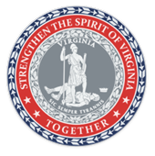 CONFIDENTIAL DRAFT - 1/10/2022
28
LAB PAGE - FAQs
EMORY & HENRY COLLEGE
Approved Planning Grant Application
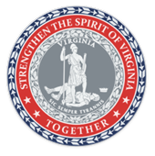 CONFIDENTIAL DRAFT - 1/10/2022
29
SUMMARY
Proposal: Emory and Henry proposes the Southwest Virginia Healthcare Excellence Academy Laboratory School, a high school career academy for 10th-12th graders to serve as a “pipeline” for preparing future healthcare professionals to meet the workforce shortages in Southwest Virginia.  
K-12 Education Partners: Smyth County, Wythe County, Washington County, and Bristol County Public Schools, A. Linwood Holton Governor’s School  Higher Education partners: Virginia Highlands Community College, Wytheville Community
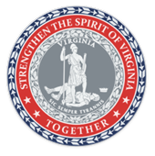 CONFIDENTIAL DRAFT - 1/10/2022
30
LAB PAGE - FAQs
GERMANNA COMMUNITY COLLEGE
Approved Planning Grant Application
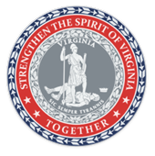 CONFIDENTIAL DRAFT - 1/10/2022
31
SUMMARY
Proposal: GCC proposes The Piedmont Regional Pathway to Teaching (PRPT), a Pre-K-12th grade school meant to streamline the educational and licensure process for future teachers and provide students with rigorous, hands-on instruction in schools and a route to completion and placement in as little as two years after high school graduation.  
K-12 Education Partners: Culpeper County Schools, Orange County Schools, Madison County Schools, Rappahannock County Schools  
Higher Education Partners: Laurel Ridge Community College, James Madison University
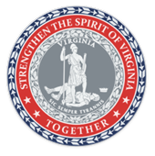 CONFIDENTIAL DRAFT - 1/10/2022
32
LAB PAGE - FAQs
GEORGE MASON UNIVERSITY
Approved Planning Grant Application
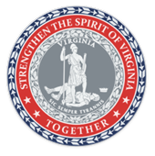 CONFIDENTIAL DRAFT - 1/10/2022
33
SUMMARY
Proposal: GMU proposes an Accelerated College Pathways Academy focused on IT, expanding Mason's tech talent degree programs, and having students graduate with an Associate's degree along with their high school diploma.
K-12 Education Partners: Fairfax County
Higher Education Partners: Northern Virginia Community College
Nonprofit Partners: Fairfax County Economic Development Administration, Northern Virginia Technology Council 
Industry Partners: GMU proposed building on their pre-existing relationships with private partners such as Booz Allen, Genesis Works, Amazon Web Services, Boeing, Peraton
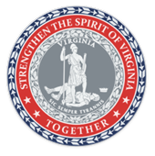 CONFIDENTIAL DRAFT - 1/10/2022
34
LAB PAGE - FAQs
MOUNTAIN GATEWAY COMMUNITY COLLEGE
Approved Planning Grant Application
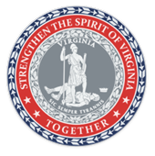 CONFIDENTIAL DRAFT - 1/10/2022
35
SUMMARY
Proposal: MGCC proposes a high school IT Academy focused on cybersecurity, cloud community, and IT technical support. Students will be able to earn credentials in various coding languages, including AWS Certified Cloud Practitioner.  
K-12 Education Partners: Alleghany Highlands County, Bath County, Rockbridge County, Botetourt County, and City of Buena Vista Public Schools  
Higher Education Partners: Virginia Military Institute, Washington & Lee University, Radford University 
Nonprofit Partners: Impact Advisors, Rockbridge Regional Public Safety Communication Center
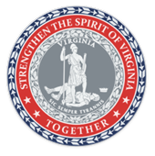 CONFIDENTIAL DRAFT - 1/10/2022
36
LAB PAGE - FAQs
NORFOLK STATE UNIVERSITY
Approved Planning Grant Application
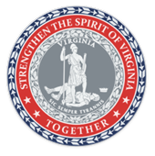 CONFIDENTIAL DRAFT - 1/10/2022
37
SUMMARY
Proposal: NSU proposes a PreK-2nd grade "reading for STEAM" (science, technology, engineering, arts, and mathematics) gifted school focused on early literacy skills. The school will provide an opportunity for early identification of Gifted and Talented education among underrepresented student. 
Nonprofit Partners: Top Ladies of Distinction Hampton Roads Chapter
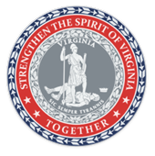 CONFIDENTIAL DRAFT - 1/10/2022
38
TOP CHALLENGES / TOP OPPORTUNITIES
Top Challenges
•Recruiting Highly Qualified Teachers
•Retaining Highly Qualified Teachers
•Having enough space to grow
Top Opportunities
•Opportunity to positively impact K-12 education
•Opportunity to meet the needs of diverse learners
•Opportunity to engage in meaningful research that positively impacts diverse student populations
•Opportunity to impact teacher education candidates as they develop
•Opportunity to support families with the education of their children
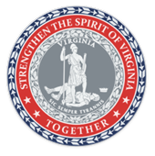 CONFIDENTIAL DRAFT - 1/10/2022
39
LAB PAGE - FAQs
OLD DOMINION UNIVERSITY (IB MIDDLE YEARS)
Approved Planning Grant Application
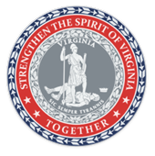 CONFIDENTIAL DRAFT - 1/10/2022
40
SUMMARY
Proposal: ODU proposes an International Baccalaureate middle school (6-8) that incorporates computer science into the IB Middle Years program. The curriculum will be designed to prepare students for three tracks in high school – a career track, an IB track, and a dual enrollment track with Tidewater Community College.  
K-12 Education Partners: Chesapeake City Public Schools  
Higher Education Partners: Tidewater Community College 
Nonprofit Partners: Computer science network led by CodeVA
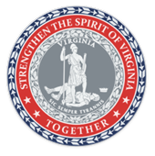 CONFIDENTIAL DRAFT - 1/10/2022
41
TOP CHALLENGES / TOP OPPORTUNITIES
Top Challenges
•Staffing during times of teacher shortage
•Teacher licensure regulations
•Time required for professional development
•Logistics (i.e. – scheduling)
•Navigating different research approval structures
•Alignment of vision across institutions
•Leadership turnover
•Marketing/messaging the Lab School
Top Opportunities
•Intersecting ecological system (connection of the university to the local school division and the community)
•Creates sustainability and the ability to scale.
•Create opportunities to grow the teacher pipeline (industry, pre-service, and career switcher)
•Lab School focus aligns with university priorities and able to leverage university resources to support Lab School initiative.
•Committed partners
•Experienced team members with launching large-scale initiatives
•Preparing our students to meet the demand of the maritime industry
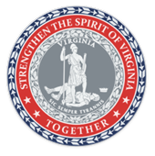 CONFIDENTIAL DRAFT - 1/10/2022
42
LAB PAGE - FAQs
OLD DOMINION UNIVERSITY (MARITIME)
Approved Planning Grant Application
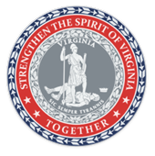 CONFIDENTIAL DRAFT - 1/10/2022
43
SUMMARY
Proposal: Old Dominion University proposes a Maritime and Coastal Innovation Collaboratory, a STEM/CTE high school focused on the maritime industry. One pathway will include a strong focus on career and technical education and prepare students for careers immediately after graduating from high school. A second pathway will focus on preparing students for college programs designed to produce graduates ready for STEM careers in the maritime field.  
K-12 Education Partners: Newport News Public Schools  
Industry Partners: Virginia Space Grant; Newport News Shipbuilding-Huntington Ingalls Industries; Maritime Advisory Board for School of Supply Chain, Logistics, and Maritime Operations; 757 Regional Internship Collaborative; Reinvent Hampton Roads; and the Maritime Industrial Base Ecosystem
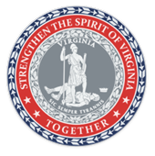 CONFIDENTIAL DRAFT - 1/10/2022
44
TOP CHALLENGES / TOP OPPORTUNITIES
Top Challenges 
•Staffing during times of teacher shortage
•Teacher licensure regulations
•Time required for professional development
•Logistics (i.e. – scheduling)
•Navigating different research approval structures
•Alignment of vision across institutions
•Leadership turnover
•Marketing/messaging the Lab School
Top Opportunities
•Intersecting ecological system (connection of the university to the local school division and the community)
•Creates sustainability and the ability to scale.
•Create opportunities to grow the teacher pipeline (industry, pre-service, and career switcher)
•Lab School focus aligns with university priorities and able to leverage university resources to support Lab School initiative.
•Committed partners
•Experienced team members with launching large-scale initiatives
•Preparing our students to meet the demand of the maritime industry
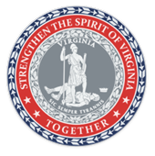 CONFIDENTIAL DRAFT - 1/10/2022
45
LAB PAGE - FAQs
PIEDMONT VIRGINIA COMMUNITY COLLEGE
Approved Planning Grant Application
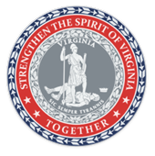 CONFIDENTIAL DRAFT - 1/10/2022
46
SUMMARY
Proposal: PVCC proposes on high-demand, high-wage pathways in advanced manufacturing and Information Technology (IT). The Lab School will be designed as an accelerated education-to-employment  three-tier, employer-driven, stackable credential model to provide students a clear pathway to earn multiple credentials and immediately enter the workforce to gain mid-skill employment to meet regional workforce demand for skilled advanced manufacturing and IT technicians. Students will earn both high school and college credit upon successful course completion. 
Potential K-12 Education partners: Albemarle, Charlottesville City, Louisa, Fluvanna, Greene, Nelson, and Buckingham County Public School
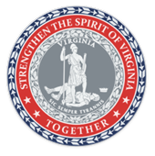 CONFIDENTIAL DRAFT - 1/10/2022
47
LAB PAGE - FAQs
UNIVERSITY OF LYNCHBURG
Approved Planning Grant Application
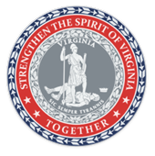 CONFIDENTIAL DRAFT - 1/10/2022
48
SUMMARY
Proposal: The University of Lynchburg proposes a K-5 school focused on early literacy instruction and the science of reading.   
K-12 Education Partners: Lynchburg City Public Schools
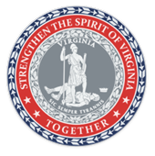 CONFIDENTIAL DRAFT - 1/10/2022
49
LAB SCHOOLS PAGE - FAQs
UNIVERSITY OF MARY WASHINGTON
Approved Planning Grant Application
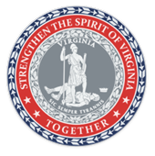 CONFIDENTIAL DRAFT - 1/10/2022
50
SUMMARY
Proposal: UMW proposes a computer and data science high school focused on preparing students for college, career opportunities, and the teaching profession. They are considering extended school year, work-based learning opportunities, and innovative instructional approaches.  
K-12 Education Partners: Stafford County, King George, Caroline, Spotsylvania, and Fredericksburg City Public Schools  
Nonprofit Partners: Each locality’s Economic Development Authority, George Washington Regional Commission and Chamber of Commerce, CodeVA lab school network  
Industry Partners: Amazon, DHL, local cybersecurity firms, government agencies such as Dahlgren and Quantico
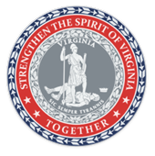 CONFIDENTIAL DRAFT - 1/10/2022
51
TOP CHALLENGES / TOP OPPORTUNITIES
Top Challenges
Navigating the governance structure
Funding sustainability
Top Opportunities
Spurring regional collaboration
Building capacity for instructional innovation
Exploring ways to support and mutually benefit K-12 and IHEs
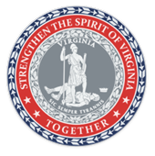 CONFIDENTIAL DRAFT - 1/10/2022
52
LAB PAGE - FAQs
UNIVERSITY OF VIRGINIA
Approved Planning Grant Application
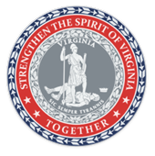 CONFIDENTIAL DRAFT - 1/10/2022
53
SUMMARY
Proposal: UVA proposes at 7th and 8th grade STEM+CS lab school focused on developing a community of practice around education that incorporates interdisciplinary, project-based, computing-rich learning experiences; develop technical skills for future workforce success by solving real-world and community-based problems with computational tools; and engaging students by incorporating their voices and choices throughout the learning process.   
K-12 Education Partners: Charlottesville City Schools  Higher Education partners: Piedmont Virginia Community College  Nonprofit partners: Tech-Girls, Charlottesville Women in Tech, Boys and Girls Club of Central Virginia
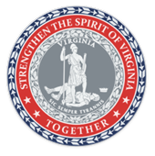 CONFIDENTIAL DRAFT - 1/10/2022
54
LAB PAGE - FAQs
VIRGINIA COMMONWEALTH UNIVERSITY
Approved Planning Grant Application
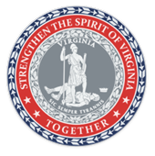 CONFIDENTIAL DRAFT - 1/10/2022
55
SUMMARY
Proposal: VCU proposes to combine their Teacher Residency program with CodeRVA develop a workforce of teachers that are able to provide computer science-focused education to their future students.  

K-12 Education partners: CodeRVA Regional High School
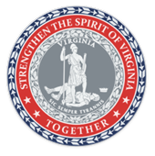 CONFIDENTIAL DRAFT - 1/10/2022
56
LAB PAGE - FAQs
VIRGINIA UNION UNIVERSITY
Approved Planning Grant Application
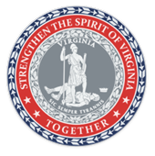 CONFIDENTIAL DRAFT - 1/10/2022
57
SUMMARY
Proposal: VUU proposes the Promise Academy Lab School, a 6-12th grade school with a focus on the sciences, technology, engineering, arts, and math (STEAM). Beginning in 10th grade, students will be required to get a credential in one of four industry area, and 11th and 12th graders with a 2.5 GPA or higher will automatically be enrolled in VUU’s Dual Enrollment program through Virginia Union Technical College (VUTCH) so that they graduate with an Associates’ degree.  
K-12 Education Partners: Richmond Public Schools  
Industry Partners: Altria, Genworth, Bank of America, Capital One, IBM, and Dominion Energy  
Nonprofit Partners: Communities In Schools (CIS), the Gloucester Institute, Junior Achievement, Higher Achievement and Leadership Metro Richmond
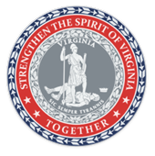 CONFIDENTIAL DRAFT - 1/10/2022
58
PLANNING GRANTS-PIPELINE
The following Planning Grant Applicants have submitted applications, received technical assistance from VDOE, and/or are resubmitting information for further consideration in the Planning Grant evaluation process
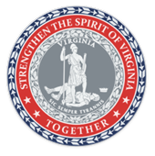 CONFIDENTIAL DRAFT - 1/10/2022
59
LAB PAGE - FAQs
HAMPTON UNIVERSITY
Planning Application Under Consideration
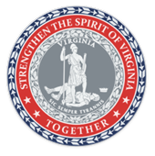 CONFIDENTIAL DRAFT - 1/10/2022
60
SUMMARY
Proposal: Hampton proposes a K-5 school with a focus on the visual and performing arts. 
K-12 Education partners: Hampton City Public Schools
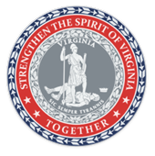 CONFIDENTIAL DRAFT - 1/10/2022
61
TOP CHALLENGES / TOP OPPORTUNITIES
Top Challenges
Strong partnership with Hampton City Schools
Themed programmatic thrust aligned with a robust and vigorous curriculum
Paralleled pathway developmental approach from Kinder-15
Pre-existing parental choice 
External partnerships
Top Opportunities 
Notification of status of lab school planning grant
Operations 
Selection of governing board
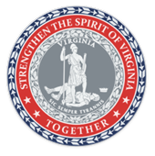 CONFIDENTIAL DRAFT - 1/10/2022
62
LAB PAGE - FAQs
ROANOKE COLLEGE
Planning Application Under Consideration
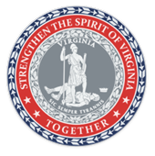 CONFIDENTIAL DRAFT - 1/10/2022
63
SUMMARY
Proposal: Roanoke proposes a grades 9-12 Lab School to serve at-risk high school students with an inquiry-based Career Pathways in Education (Teacher Preparation), STEM, and Communications and Civic Leadership, including field-based research components, courses with community connection opportunities, General Education courses, and dual enrollment credits. 
K-12 Education partners: Salem City Schools 
Higher Education Partners: Virginia Western Community College
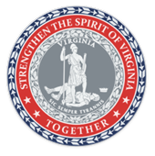 CONFIDENTIAL DRAFT - 1/10/2022
64
LAB PAGE - FAQs
TIDEWATER COMMUNITY COLLEGE
Planning Application Under Consideration
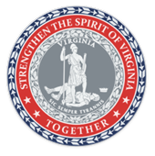 CONFIDENTIAL DRAFT - 1/10/2022
65
SUMMARY
Proposal: Tidewater proposes a high-quality pre-K that will feed directly into the public school kindergarten classroom, plus professional development and support for teachers. 
K-12 Education partners: Portsmouth City Public Schools 
Nonprofit partners: Ready Regions, established by the Virginia Early Childhood Foundation, Minus 9 to 5, VB GrowSmart, United Way 
Higher Education Partners: Eastern Virginia Medical School (EVMS)
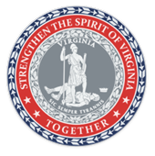 CONFIDENTIAL DRAFT - 1/10/2022
66
APPROVAL TO LAUNCH-PIPELINE
The following Applicants have submitted applications to launch, which are being reviewed for completeness and compliance by the VDOE and being considered by the Lab Schools Standing Committee. 
The State Board of Education will then consider the Standing Committee's recommendation on the Application.
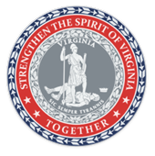 CONFIDENTIAL DRAFT - 1/10/2022
67
LAB PAGE - FAQs
JAMES MADISON UNIVERSITY
Launch Application Under Consideration
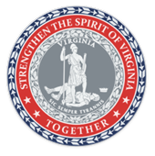 CONFIDENTIAL DRAFT - 1/10/2022
68
SUMMARY
Proposal:
High school environment focused on innovation by leveraging interdisciplinary techniques to prepare students, building on their academic interests and social potential through engagement in learning, the community, and civic responsibilities.
In addition, the Lab School will act as an incubator for the growth and development of preprofessional teacher education students within JMU's teacher preparation and licensureprograms.
Five optional pathways are contemplated for Juniors and Seniors: 
1. Return to their home/neighborhood high schools; 
2. Apply and enroll in a Regional Governor's School; 
3. Pursue licensing or certification in a career and technical field through collaborative partnerships of the Lab School; 
4. Pursue an associate's degree through collaborative partnerships of the Lab School; or 
5. Engage in the general studies curriculum through Interdisciplinary Liberal Studies (IDLS) at JMU while maintaining a community engagement course at the Lab School.
K-12 Partners: Augusta, Harrisonburg, Page, Rockingham, Shenandoah, Staunton, and Waynesboro County Public Schools
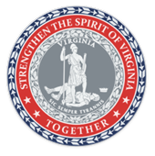 CONFIDENTIAL DRAFT - 1/10/2022
69
LAB PAGE - FAQs
SOUTHSIDE VIRGINIA COMMUNITY COLLEGE
Launch Application Under Consideration
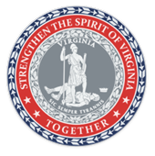 CONFIDENTIAL DRAFT - 1/10/2022
70
SUMMARY
Proposal: High school career literacy Lab School with a focus on preparing all students for jobs that have been specifically identified by the GoVA Region 3 Economic Development Authority as credible and needed in this area of Virginia and beyond, and to provide pathways to the identified careers.
K-12 Partner: Mecklenburg County Public Schools
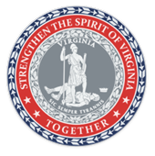 CONFIDENTIAL DRAFT - 1/10/2022
71
LunchWith remarks by Virginia Department of Education Superintendent of Public Instruction Lisa Coons
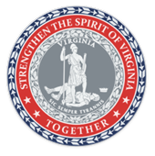 CONFIDENTIAL DRAFT - 1/10/2022
72
Best Practices to Design, Launch and Sustain an Innovative Public School
Moderator:
McKenzie Snow, Deputy Secretary of Education
Panelists:
Mashea Ashton, Founder and CEO, Digital Pioneers Academy
Joel Herbst, Assistant Dean and Superintendent of Schools, Florida Atlantic University College of Education
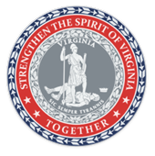 CONFIDENTIAL DRAFT - 1/10/2022
73
15-Minute Break
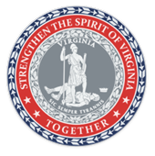 CONFIDENTIAL DRAFT - 1/10/2022
74
Thematic Breakout Groups
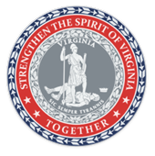 CONFIDENTIAL DRAFT - 1/10/2022
75
Map of Breakout Locations
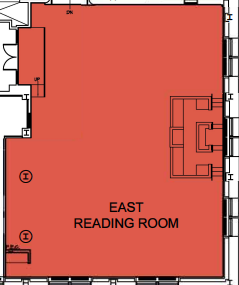 HEALTHCARE
MARITIME
COMP. SCIENCE/STEM/SEMIS
AVIATION/
AEROSPACE
CONSTRUCTION
76
Debrief and ConclusionProvided by Virginia Department of Education Chief of Staff Jeremy Raley
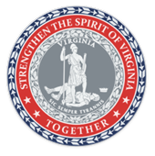 CONFIDENTIAL DRAFT - 1/10/2022
77